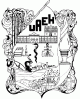 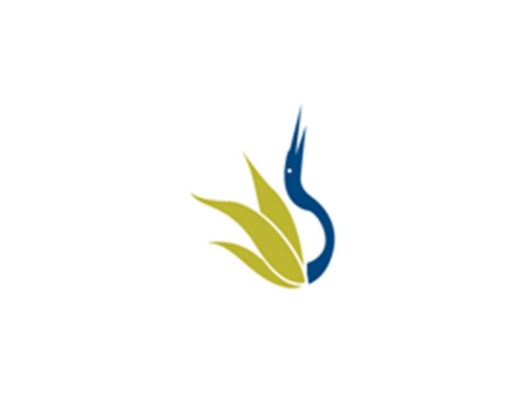 UNIVERSIDAD AUTÓNOMA DEL ESTADO DE HIDALGO
ESCUELA SUPERIOR DE ZIMAPÁN
Licenciatura en Contabilidad

Nombre de la asignatura: Administración Financiera

Nombre del profesor: Víctor González  González

JULIO diciembre 2016
Resumen (abstract) 

La administración financiera es de gran importancia por que permite tomar decisiones adecuadas relacionadas  la planeación financiera  como son  las inversiones  en el corto y largo plazo, la administración del capital de trabajo  y  los mercados financieros.
Palabras Clave: Administración financiera, capital de trabajo, inversiones.

Abstract
Financial management is very important because it allows to make appropriate decisions regarding financial planning such as investments in the short and long term management of working capital and financial markets.
Keywords: financial management, working capital investments.
Objetivo general: El estudiante aplicará las herramientas de administración financiera para el adecuado manejo de los recursos de la entidad económica para la adecuada toma de decisiones.
UNIDAD III
 FUNDAMENTOS DE LA ADMINISTRACIÓN FINANCIERA





Objetivo de la unidad: Introducir al estudiante en el conocimiento de los fundamentos de la administración financiera como son : capital de trabajo, rentabilidad,  endeudamiento, etc; con la finalidad de sean aplicados correctamente en el análisis de la información financiera..
La Creciente Importancia de la Administración Financiera
Las decisiones se toman de una manera mucho mas coordinada por lo que el administrador financiero tiene una responsabilidad directa sobre el proceso de control
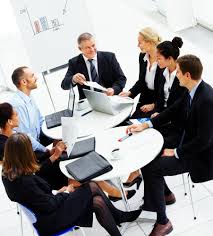 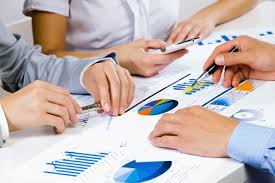 Las decisiones financieras ejercieron una gran influencia en este contexto . Debido a que adicionalmente Eastern había usado una gran cantidad de deudas, mientras que Delta no lo había hecho, cuando las tasas de interés aumentaron durante la parte final de los años 60 y primera de los 80 los costos de Eastern aumentaron de manera significativa y sus utilidades disminuyeron
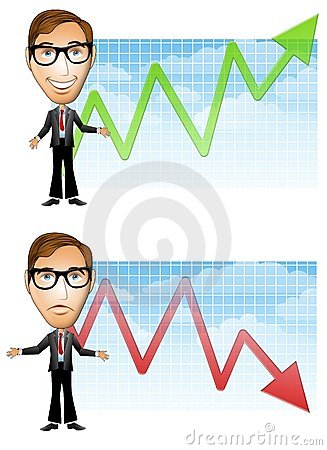 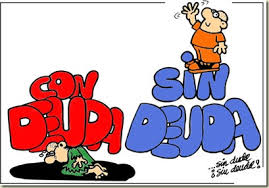 Las historias de Delta-Eastern ilustran la importancia de una planeación financiera adecuada para la supervivencia corporativa a largo plazo, tal conocimiento ha incrementado la importancia que se otorga a la función de la administración financiera
Su valor se encuentra  reflejado en el hecho de que la mayor parte de los directores ejecutivos de las mil compañías mas importantes de los Estados Unidos empezaron sus carreras en finanzas .
Los administradores financieros deben tener fundados conocimientos sobre marketing, contabilidad y otras áreas a fines para tomar decisiones mas informadas acerca del reemplazo o de la expansión de la planta y equipo y de que forma podrán financiar mejor sus empresas.
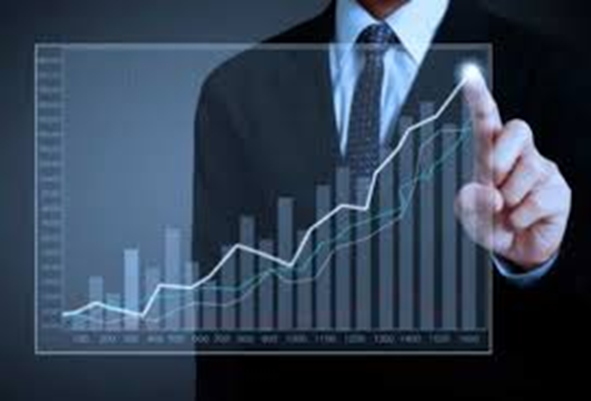 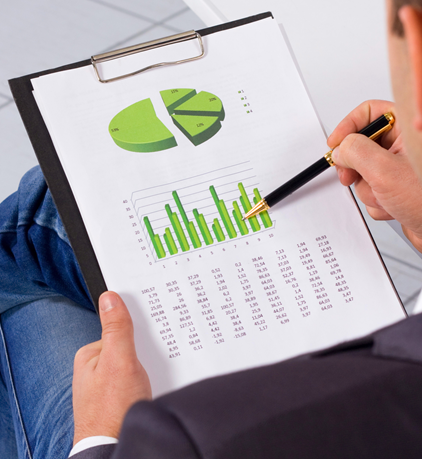 Las responsabilidades del administrador financiero
La tarea del administrador financiero es tomar las decisiones relacionadas con la obtención y el uso de fondos para el mayor beneficio de la empresa.
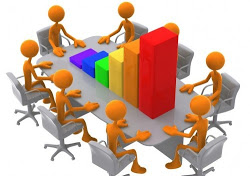 Preparación de pronósticos y planeación
El administrador financiero debe interactuar con otros ejecutivos cuando estos miran hacia el futuro y establecen los planes que darán forma futuro a la empresa.
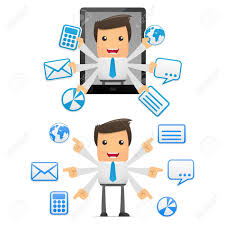 Decisiones mayores de financiamiento  e inversiones
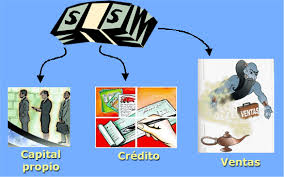 Por lo general una empresa exitosa muestra un rápido crecimiento de ventas que requieren que se realicen inversiones en planta, equipo e inventarios
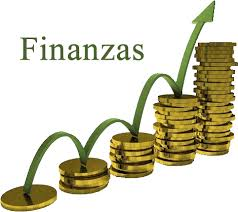 El administrador debe ayudar a determinar la tasa optima de crecimiento de ventas así como la toma de decisiones acerca de los activos específicos que deberán adquirirse y la mejor forma de financiar esos activos .
Coordinación y control
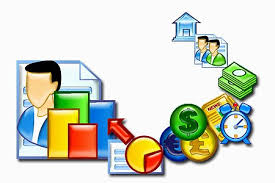 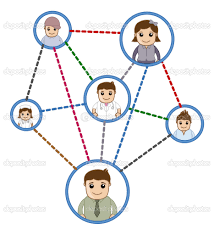 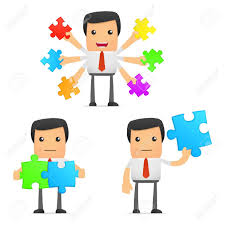 Forma de tratar con los mercados financieros
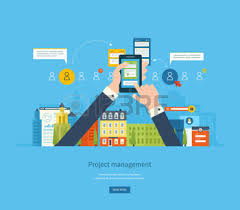 El administrador financiero debe tratar con los mercados de dinero y capitales
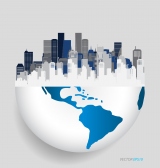 Capitulo dos: cada empresa es afectada a, y es afectada por, los mercados financieros generales donde se obtiene los fondos, se negocian los valores de la empresa y los inversionistas son recompensados o sancionados
BIBLIOGRAFIA
Besley y Brigham (2004) Fundamentos de Administración Financiera, McGraw-Hill.
Ross.S.,Westerfield,R. y Jaffe,J.(2006)Finanzas Corporativas.(7ª. Ed.) México: Mc Graw Hill.
Stanley B Block, Geoffrey A Hirt, (2008). Administration Financiera , McGraw-Hill.